Phonology Part 1
Composition
Composition
How photographers frame their subject
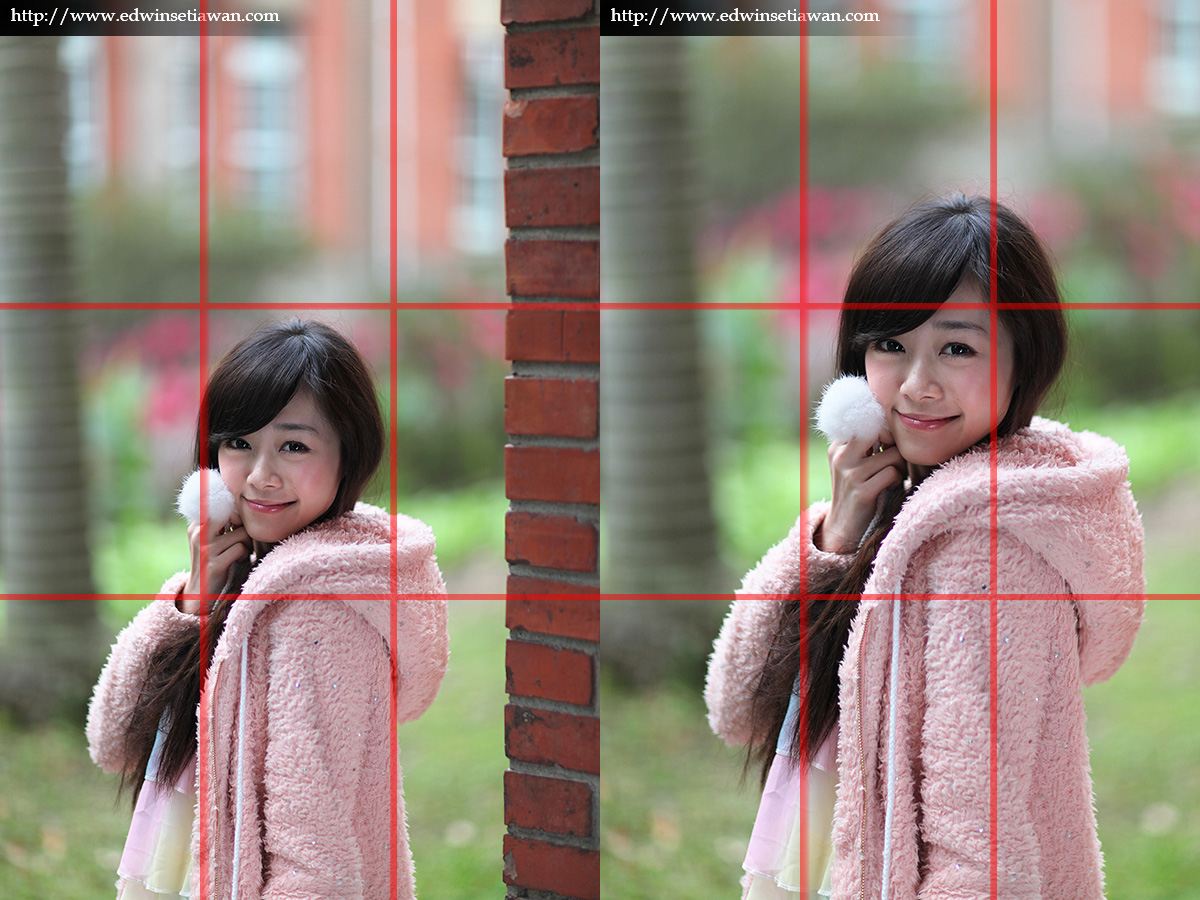 Terms to Know
Format
Magnification
Perspective
Background Control
Bull's Eye
Rule of Thirds
Rule of Odds
Symmetry
Negative Space
Repetition
Format: Horizontal, Vertical or Square
Horizontal Format
Vertical Format
Square Format
You can crop an image into the square format when editing the photo.
Sometimes it’s best to shoot an image in both horizontal and vertical format. Your picture could be used on a calendar or a magazine cover.
Magnification
How much do you need to zoom in?
How much of the background do you want in your photo?
How large do you want your subject to appear in the photo?
Beginners:

Take multiple photos while zooming in or out. You can zoom by walking closer to the image or backing up. You can also use the zoom feature on the camera.
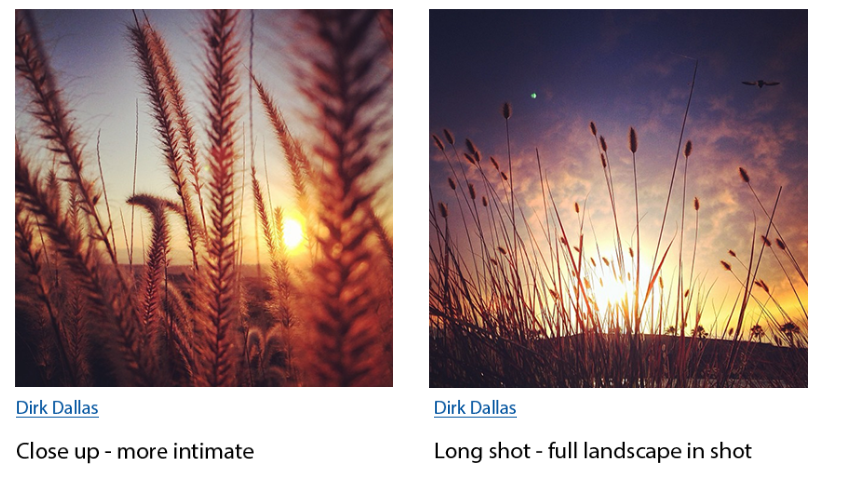 Perspective: High, Low, Head on
High Perspective
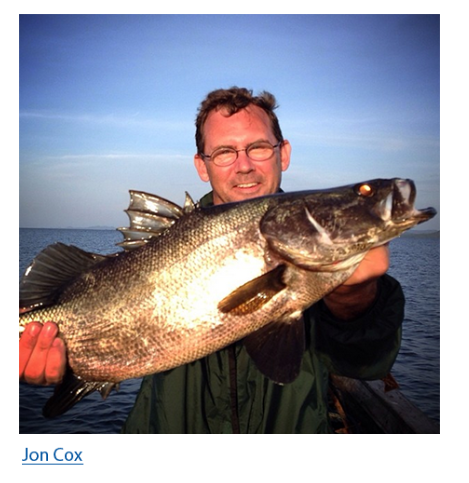 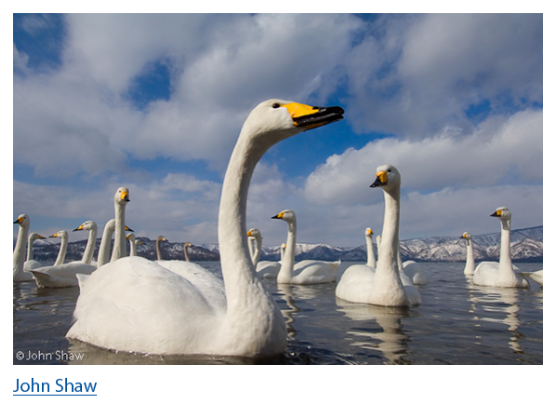 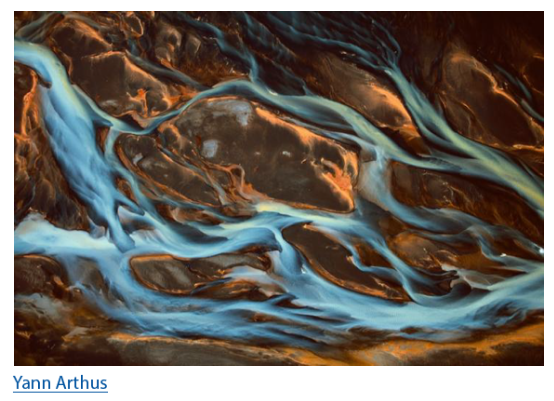 Head-On Perspective
Low Perspective
Fish is held out away from fisherman, camera is close to fish; therefore, the fish appears larger than it really is.
Swans photographed from below, making them look larger than normal.
Taken from Above the subject, looks very abstract
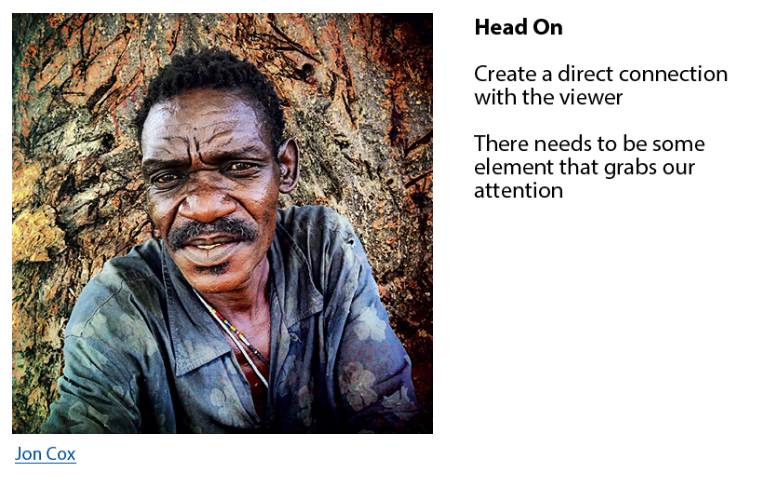 Change the perspective of your photos and it can make a huge different/impact on the quality of your images.
Quiz 1:
Using a perspective from above…
(A) creates a realistic representation of the image
(B) Abstracts the image
(C) Distorts the proportion of the image
(D) Allows the viewer to relate directly to the image
Perspective as Vanishing Points
No-Point Perspective
One-Point Perspective
Two-Point Perspective
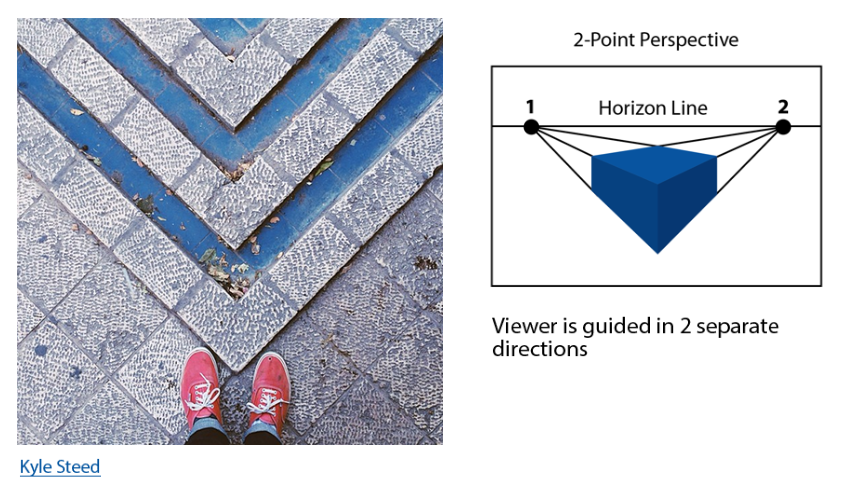 Three-Point Perspective
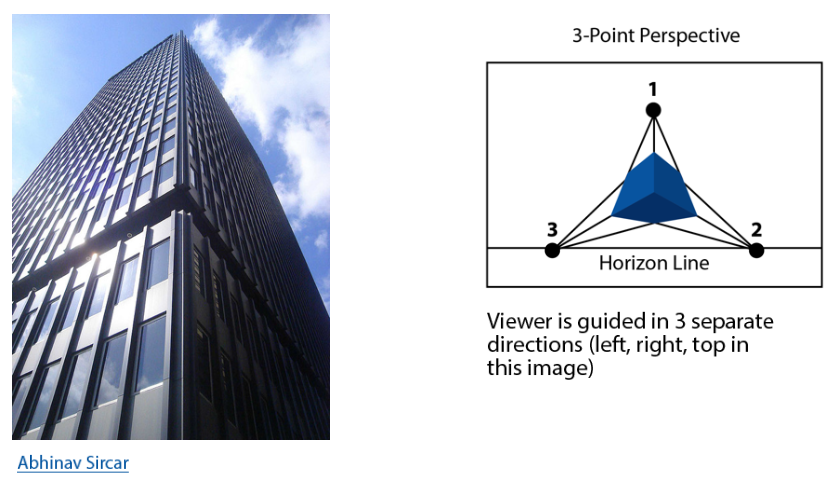 Quiz 2:
This image is an example of a ____________?
(A) no-point perspective
(B) one-point perspective
(C) two-point perspective
(D) three-point perspective
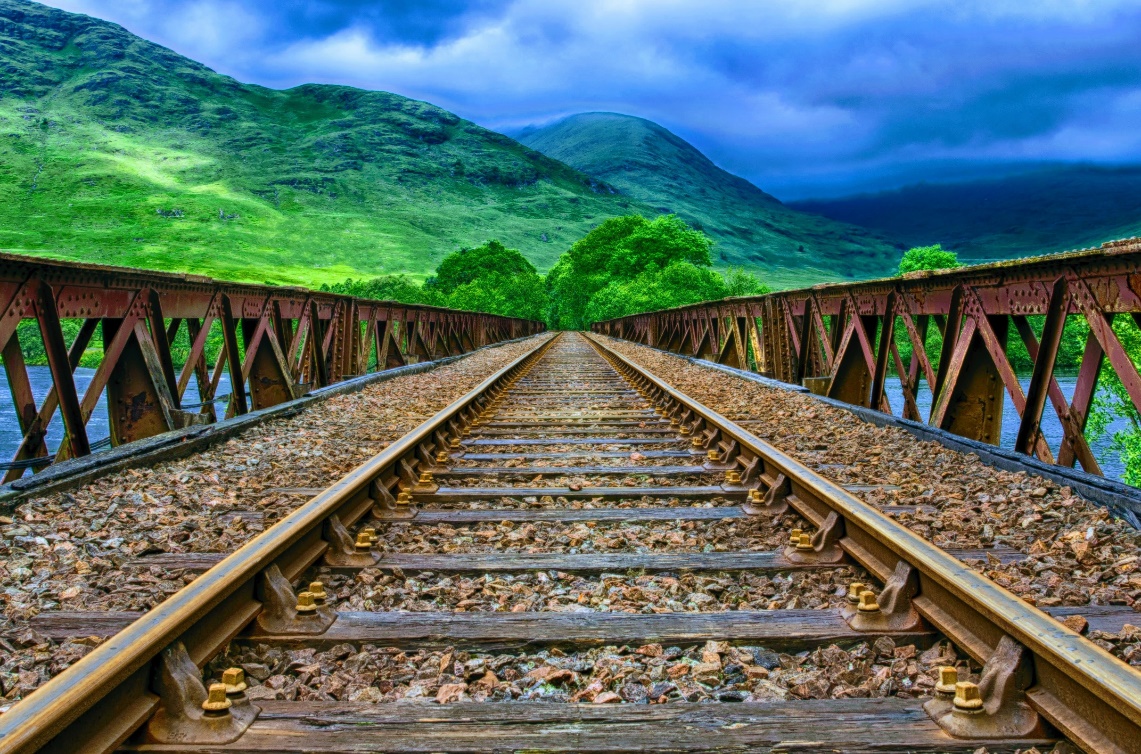 Quiz 3:
This image is an example of a ____________?
(A) no-point perspective
(B) one-point perspective
(C) two-point perspective
(D) three-point perspective
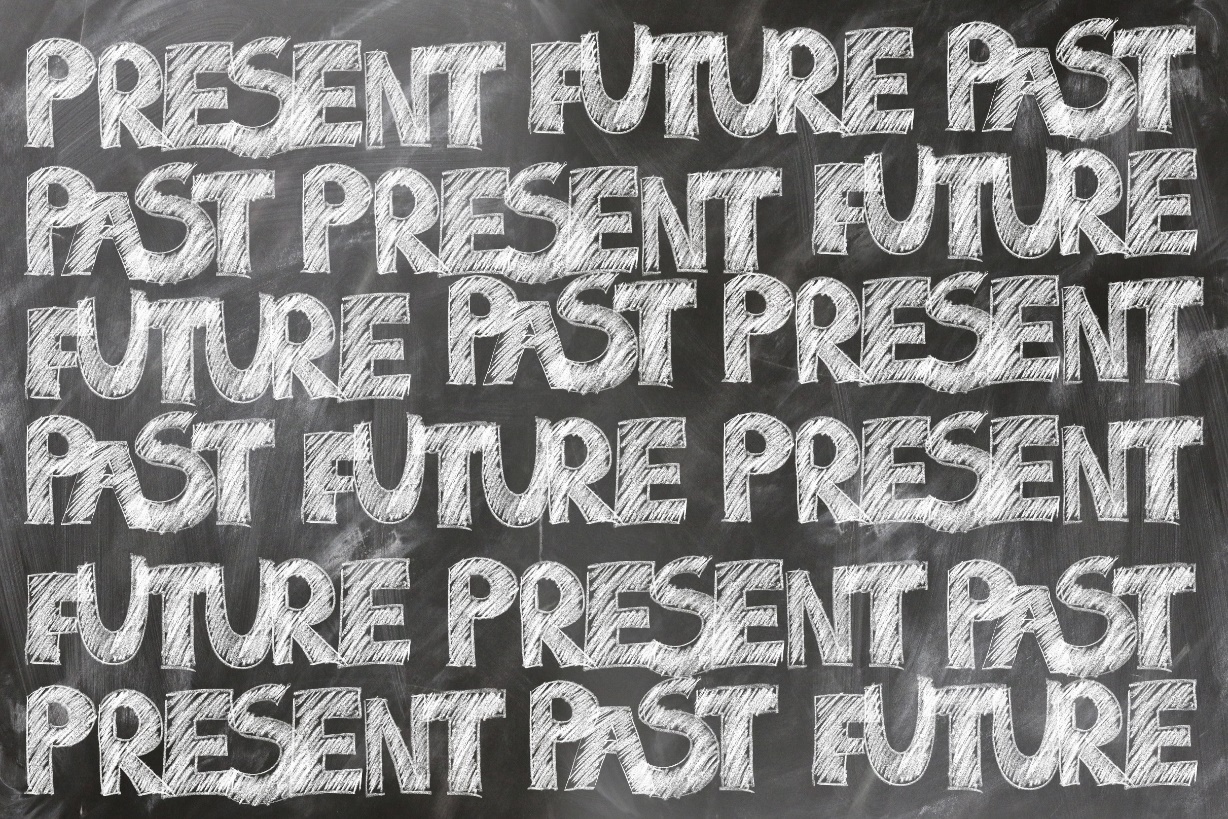 Background Control
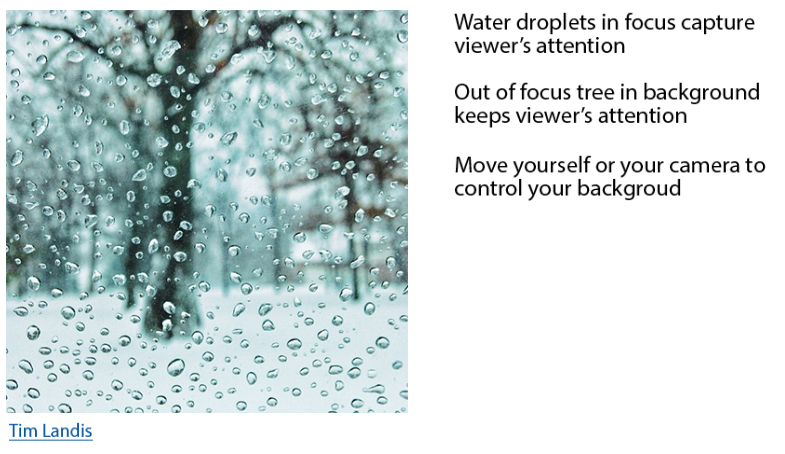 Background Control
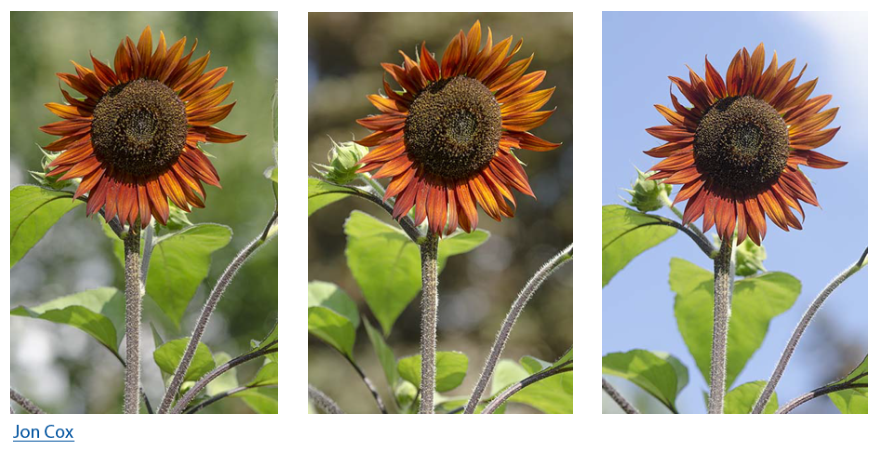 Bulls Eye
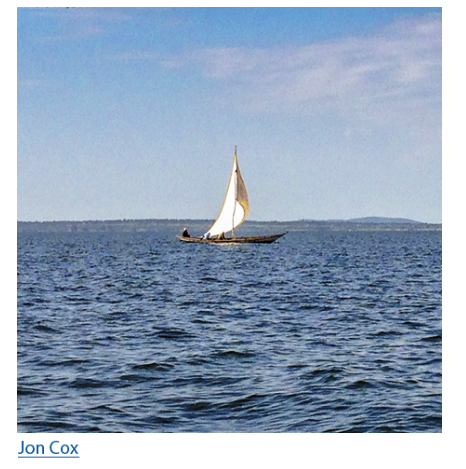 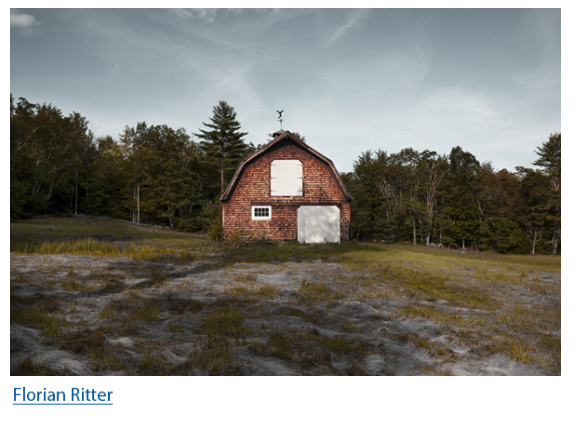 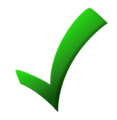 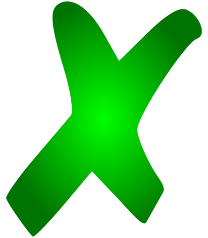 Rule of Thirds
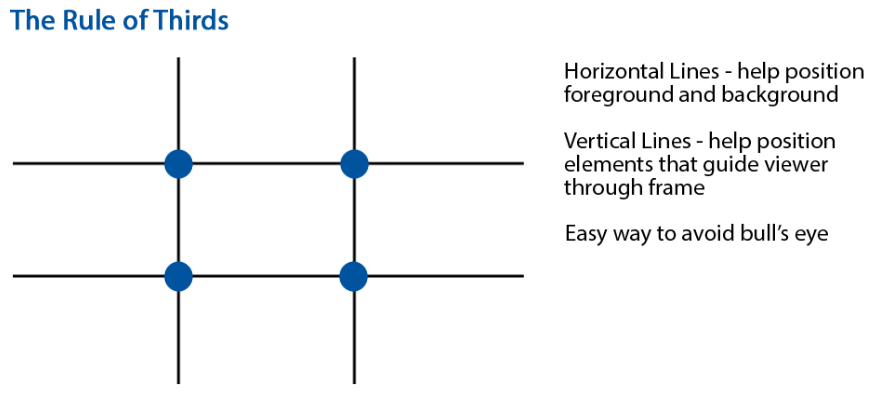 Rule of Thirds
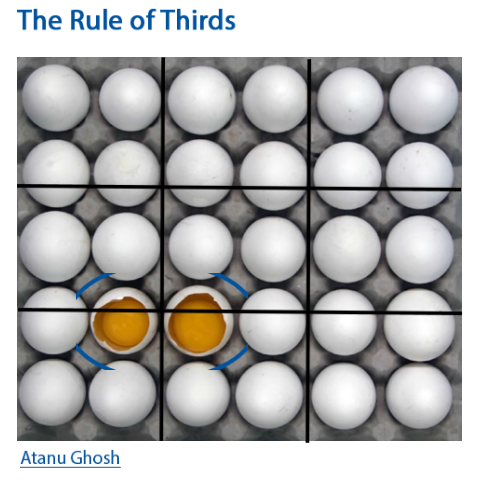 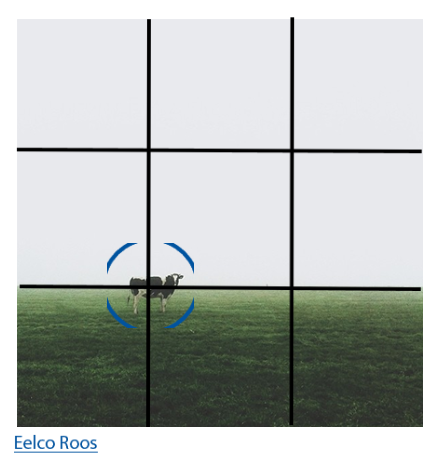 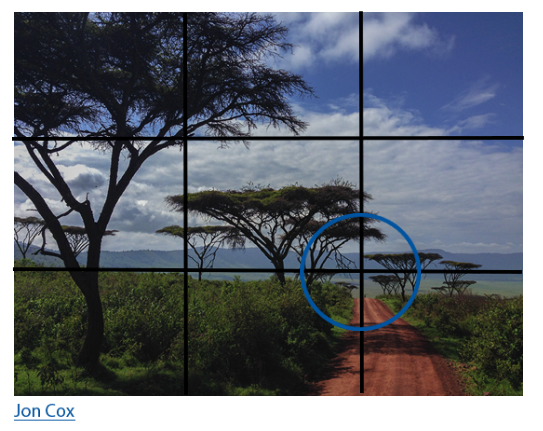 Rule of Odds
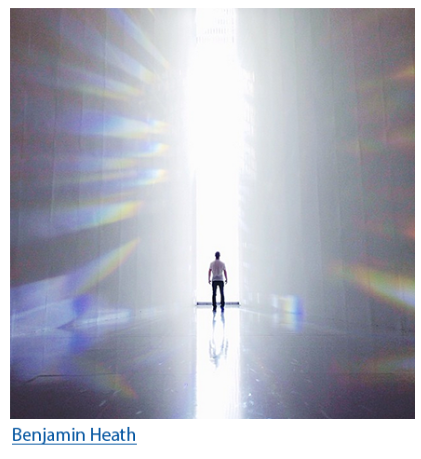 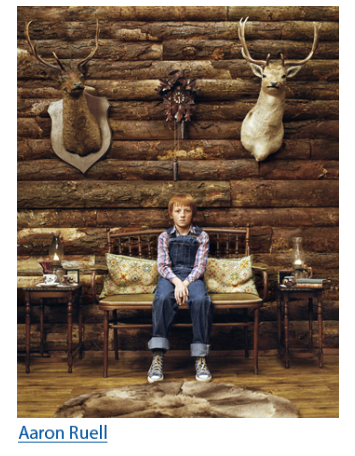 Generally, photos with an odd number of subjects look more appealing than an even number of subjects.
Quiz 4:
This image is an example of which technique?
(A) Rule of Thirds
(B) Rule of Odds
(C) Bulls Eye
(D) Both B & C
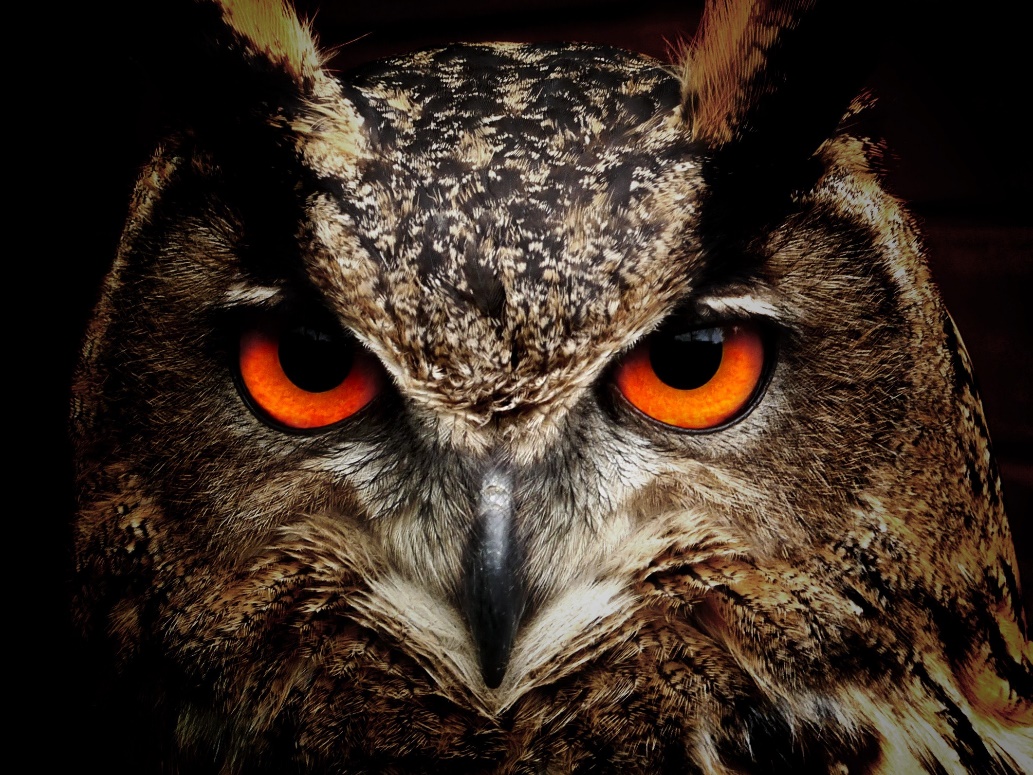 Symmetry
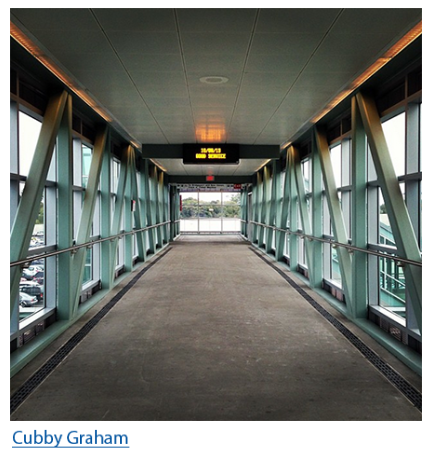 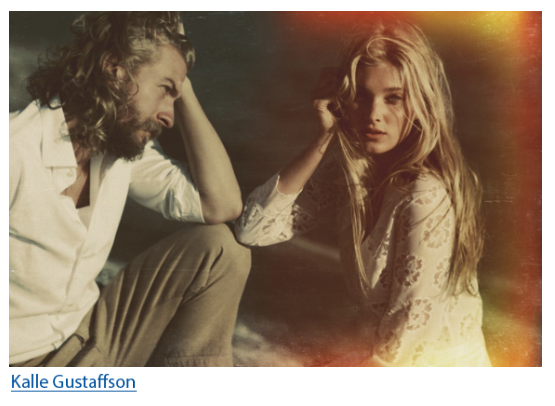 Negative Space
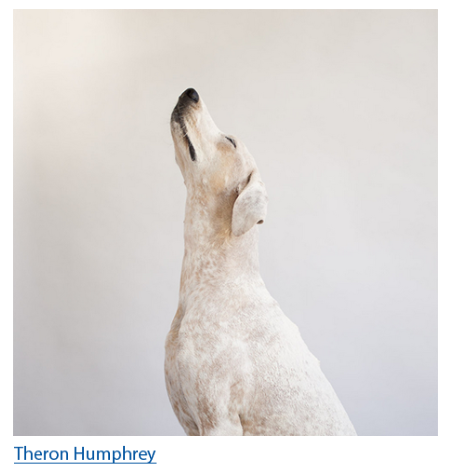 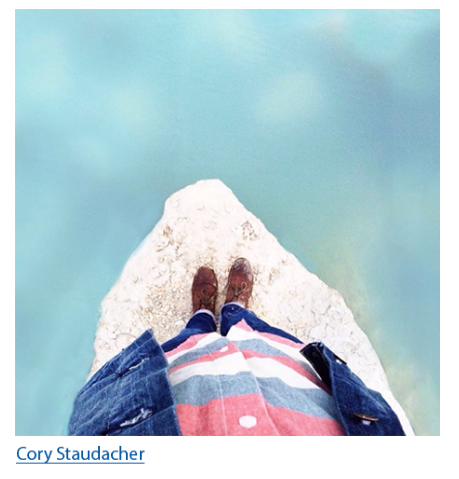 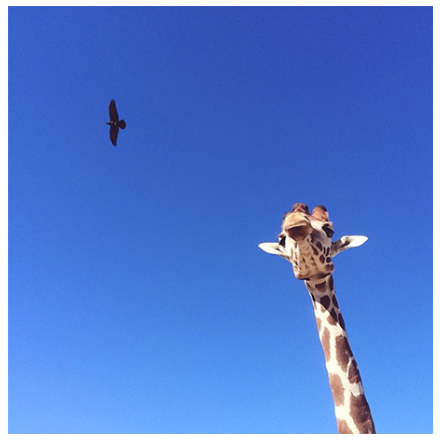 Repetition
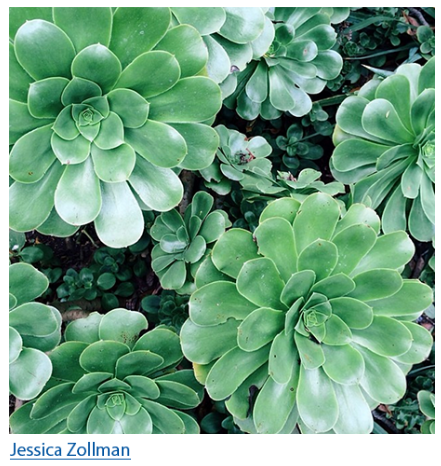 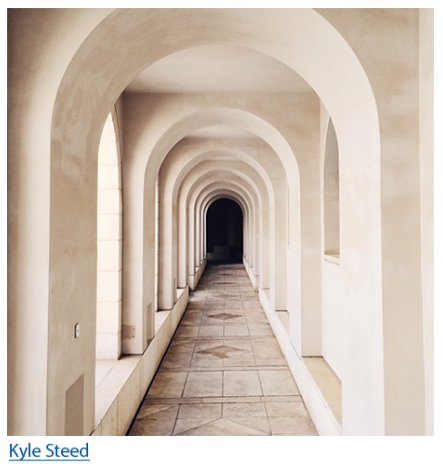 Quiz 5:
This image is an example of which technique?
(A) Negative Space
(B) High Perspective
(C) Symmetry
(D) Both A & B
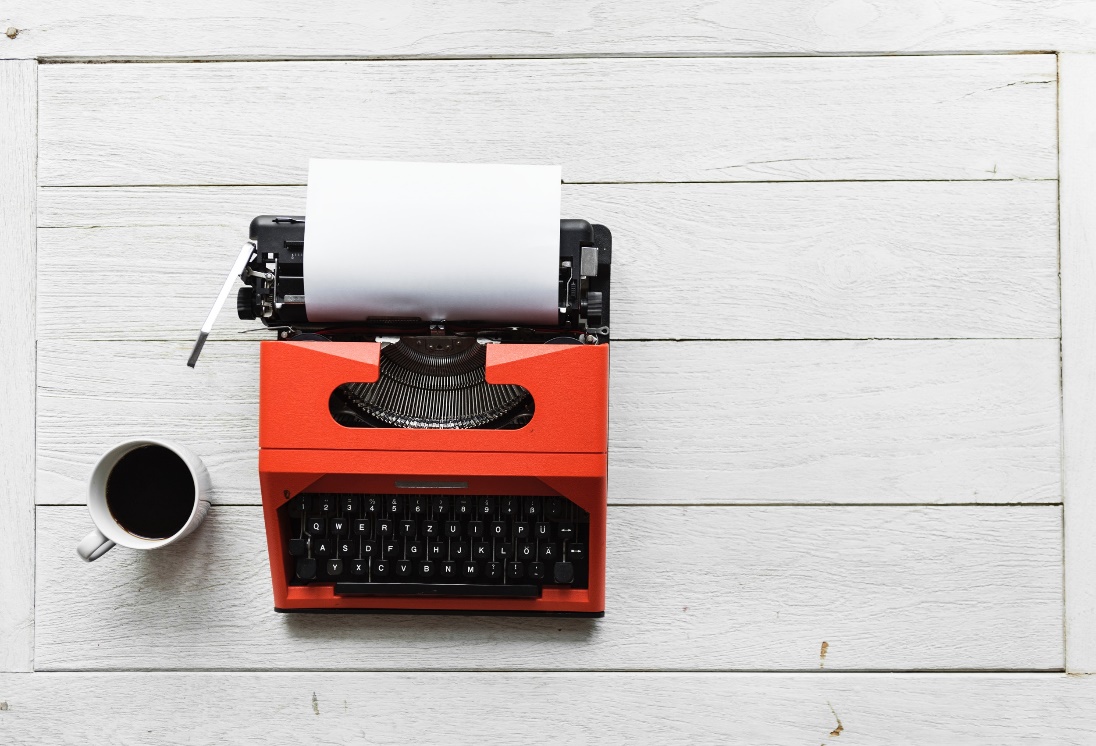 Assignment
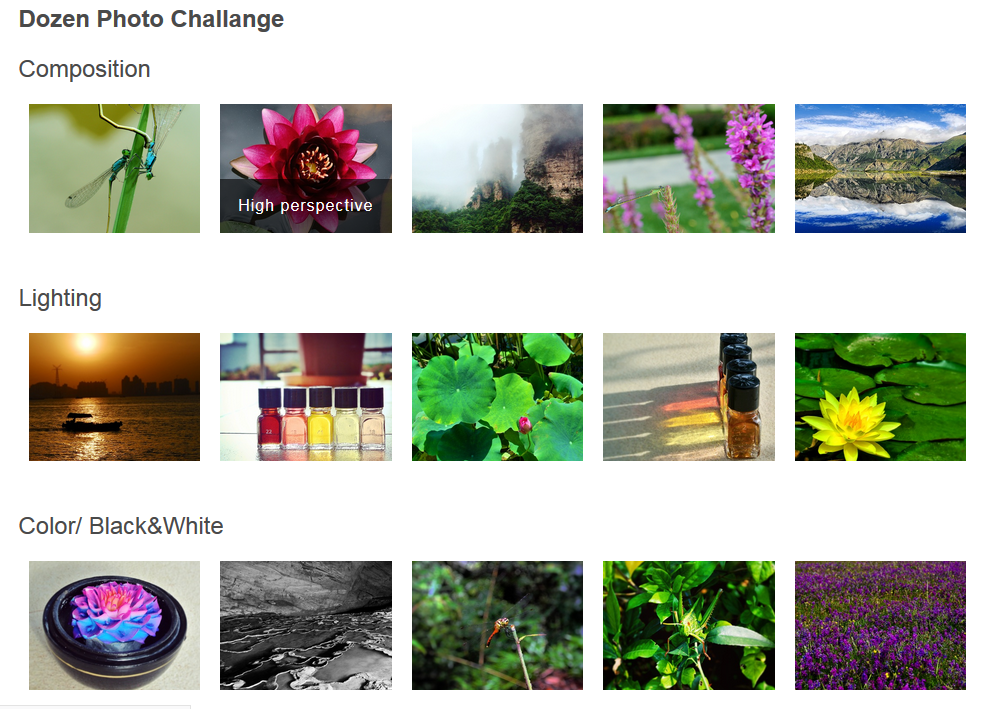 Labeled
Use your cellphones and take pictures
Keep in mind the composition techniques you have learned
Take pictures representing each technique (i.e. format, magnification, Perspective,  Background Control, Bulls Eye, Rule of Thirds, Rule of Odds, Symmetry, Negative Space, Repetition) **Some photos you can combine techniques
You will upload four of your best shots to your Photography Pages
You will Add a Title “Composition”
You will label each photo with the technique(s) you used
Use an App to Crop photos into the same size
SNAPSEED is an excellent App for both Android & iPhone